Ресурсный центр добровольчестваволонтерский отряд «Дари тепло» МОУ Лицей № 9
НАПРАВЛЕНИЯ РАБОТЫ ВОЛОНТЕРСКОГО ОТРЯДА:
МИЛОСЕРДИЕ;
ПРОПАГАНДА ЗДОРОВОГО ОБРАЗА ЖИЗНИ;
УЧАСТИЕ В РАЙОННЫХ И ГОРОДСКИХ ФЕСТИВАЛЯХ И АКЦИЯХ.
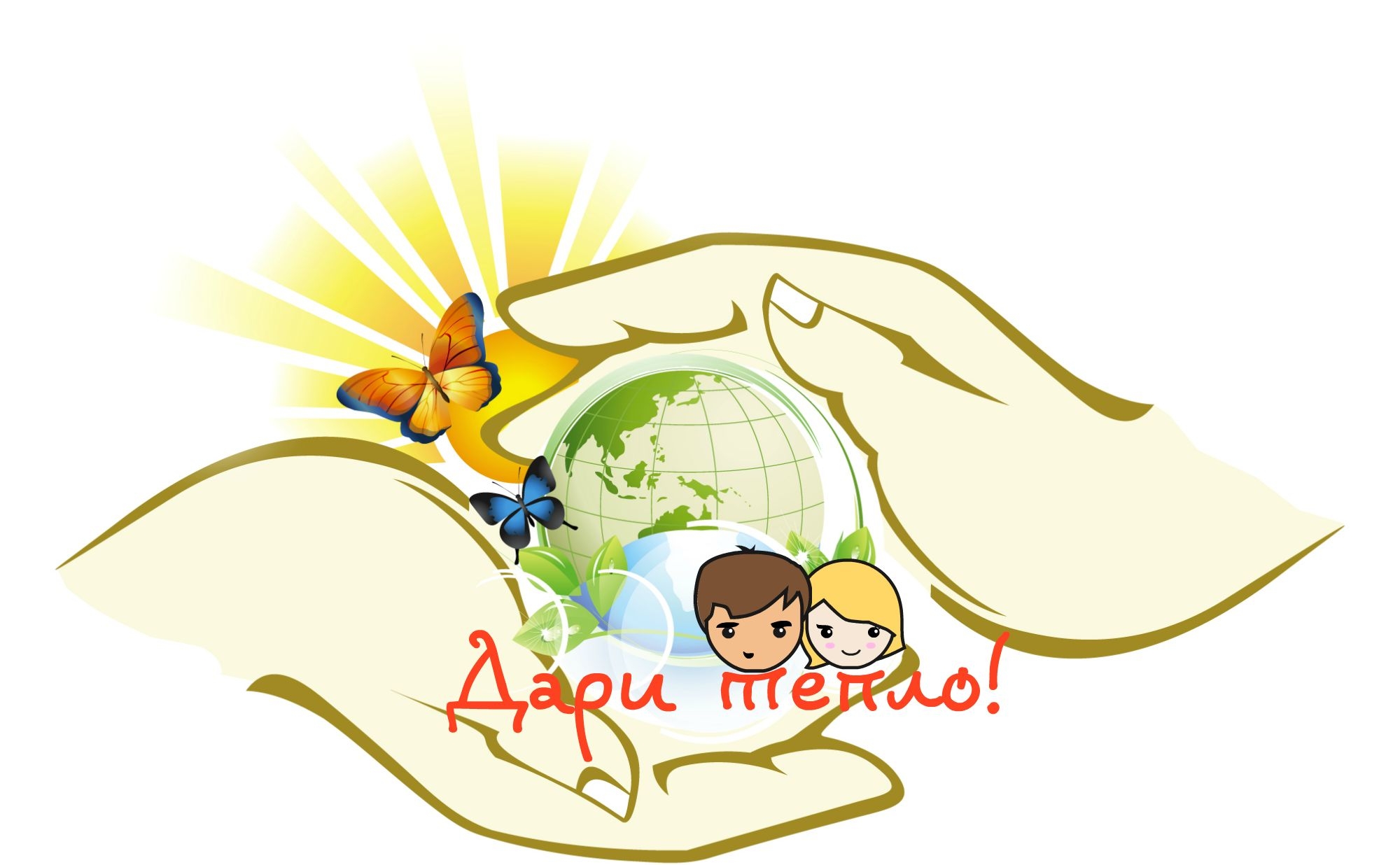